INFO SEARCH SKILLS
MONASH UNIVERSITY MALAYSIA,
LIBRARY AND LEARNING COMMONS
Esmael Yahya
Learning Skills Adviser,
School Liaison, School of Science 
esmael.yahya@monash.edu
Library and Learning Commons
Building 7, Level 2
Learning Objectives
By the end of this session, you will be able to
Identify key terms and related terms in research question 
Use search techniques
Conduct search from library search page
Search selected individual databases 
Use limiters to narrow search result
Create personal account, save search and create alerts
Introducing Advance Literature Search techniques
The most prominent facet: 
	Find and Generate
  	Students need to be able find resources using services and facilities provided by the Library and Monash University
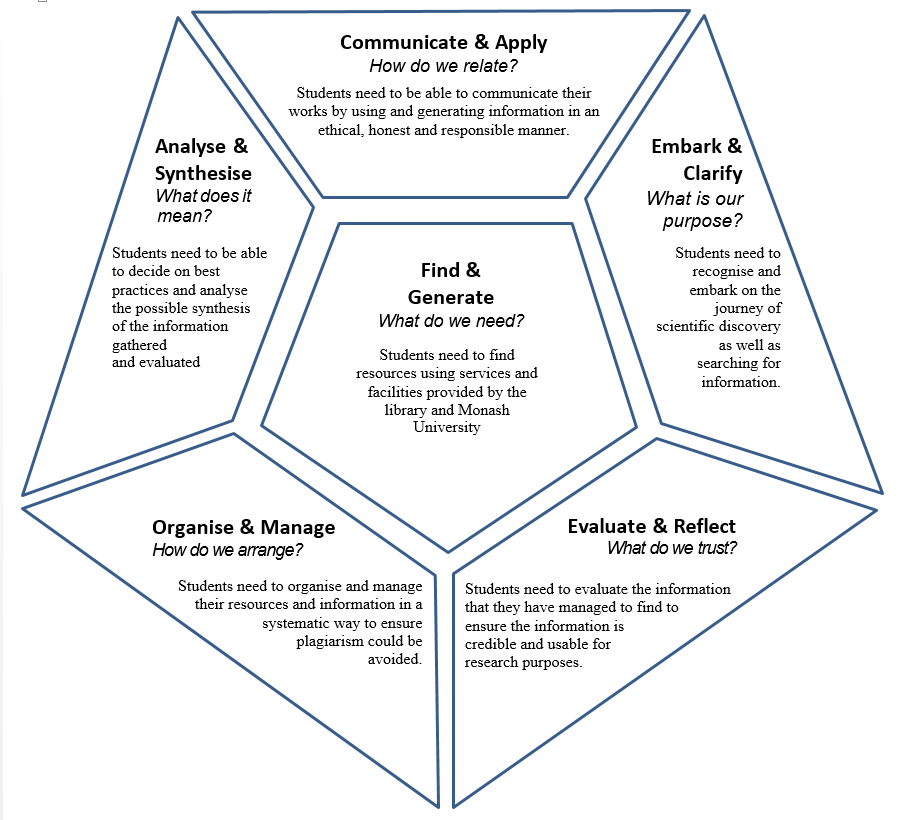 Why learn searching skills?
Information seeking:
the ability to scan the literature efficiently, using manual or computerized methods, to identify a set of useful books, articles, conference papers, reports, theses etc.
Critical appraisal:
the ability to apply principles of analysis to identify unbiased and valid studies.
Approach
The systematic approach to literature review includes:
Clarify
Formulating thesis statement / research question in such a way that it leads to the identification of the major topics for the research
Find
Searching online databases and print resources to locate scholarly information
Evaluate
Evaluating critically what has been read
Manage, Analyze and Synthesize
Incorporating the selected readings to write a coherent, integrated, and meaningful review
Search Strategy Process
Monash University, 2017
THE RESEARCH QUESTION / STATEMENT
Research Questions
Formulating a concise & effective research question/statement
Too broad ?
Experimental nanotechnology testing
Too narrow?
Analysis of experimental application of nanotechnology on the brain of trauma, stressors, drub abuse and addiction patients.
Manageable?
Experimental applications of nanotechnology on trauma and recovery patients.
DEVELOPING THE SEARCH STRING
Keywords and headings
Databases don’t understand natural language, so it is important to identify the main concepts, relevant keyword and subject heading from a research statement to form a search string.
Research statement:
Experimental applications of nanotechnology in medicine
Main concepts
Experimental
Nanotechnology
Medicine
Keywords and headings
Consideration and tools that can be used in Identifying relevant keywords and subject headings.
Tools
Dictionary
Synonyms (visuwords.com)
Thesaurus
Database thesaurus
thesaurus.com
Database subject heading
What others have used
This is to ensure that your search is not limited to the keywords identified in the research question.
Tips: Read and review.
Concept Chart / Concept Map
Experimental applications of nanotechnology in medicine
Note: It is good to combine both keywords and subject terms within a concept. Use OR within the same concept. Use AND between the concept.
Note: These may change from time to time after you conduct some searches as you discover more.
Search Techniques
Phrase
Phrasing
"inverted commas" or "quote marks"
More than one word
Let’s look at some search tips to frame a good search string
Phrase search
Use “  ” to  indicate the search term as a phrase.  
Example : “Global warming” or “ebola virus”
Instead of searching for the words ‘global’ and ‘warming’ wherever they appear, the search engine will search it as a phrase “global warming”, and only retrieve documents where they are side by side as “global warming”.
Word Variation
Truncation
Truncation
Asterisk (*)
Singular/Plural
Wildcard
Varies (? Or #)
Spelling variation
Also known as stemming
A technique that broadens your search to include various word endings The root of a word is used followed by the truncation symbol at the end. 
Truncation symbols may vary by database; common symbols include: *, !, or #
Examples
child* = child, children, childhood, childish
employ*=employee, employer, employing, employment 
Scien* =science, scientific, scientology,
Word Variation
Wildcard
Truncation
Asterisk (*)
Singular/Plural
Wildcard
Varies (? Or #)
Spelling variation
Substitutes one letter of a word to capture spelling variations
Similar to truncation, wildcards substitute a symbol for one letter of a word.This is useful if a word is spelled in different ways, but still has the same meaning.
Examples
Wom?n = Woman, Women
Colo?r = Colour, Color
Boolean Search
AND
Narrows the search. ( retrieves less documents)
Retrieves documents if all the words appear on the document. 
It is used to join different kinds of concepts and different aspects of the question
Examples
“Global warming" AND “Sea level rise" AND California
“Marketing strategy” AND “Consumer behaviour”
Boolean Search
OR
Broadens the search. ( retrieves more documents)
Retrieves documents if any of the words appears on the document. 
It is used to search similar, equivalent, synonymous concepts.
Examples
“Global warming" OR “Greenhouse effect"
“Marketing strategy” OR “Target marketing” OR “Market segmentation”
“Consumer behaviour” OR “Customer Satisfaction”
Activity:
Construct your Search String
(“experiment*" OR “advances") AND (Nanotechnology OR nanoscience*) AND Medicine
Information Evaluation Criteria
Now, you may end up with a lot of search result available for selection. 

Use these criteria for information evaluation.

You may use the “limiter” function to simplify the analysis.
WHERE TO SEARCH?
Finding literature
So many places to find resources!
Basic sites
Library search
Monash databases ( A-Z List of databases)
Monash Library Guides
Google Scholar
www.lib.monash.edu.my
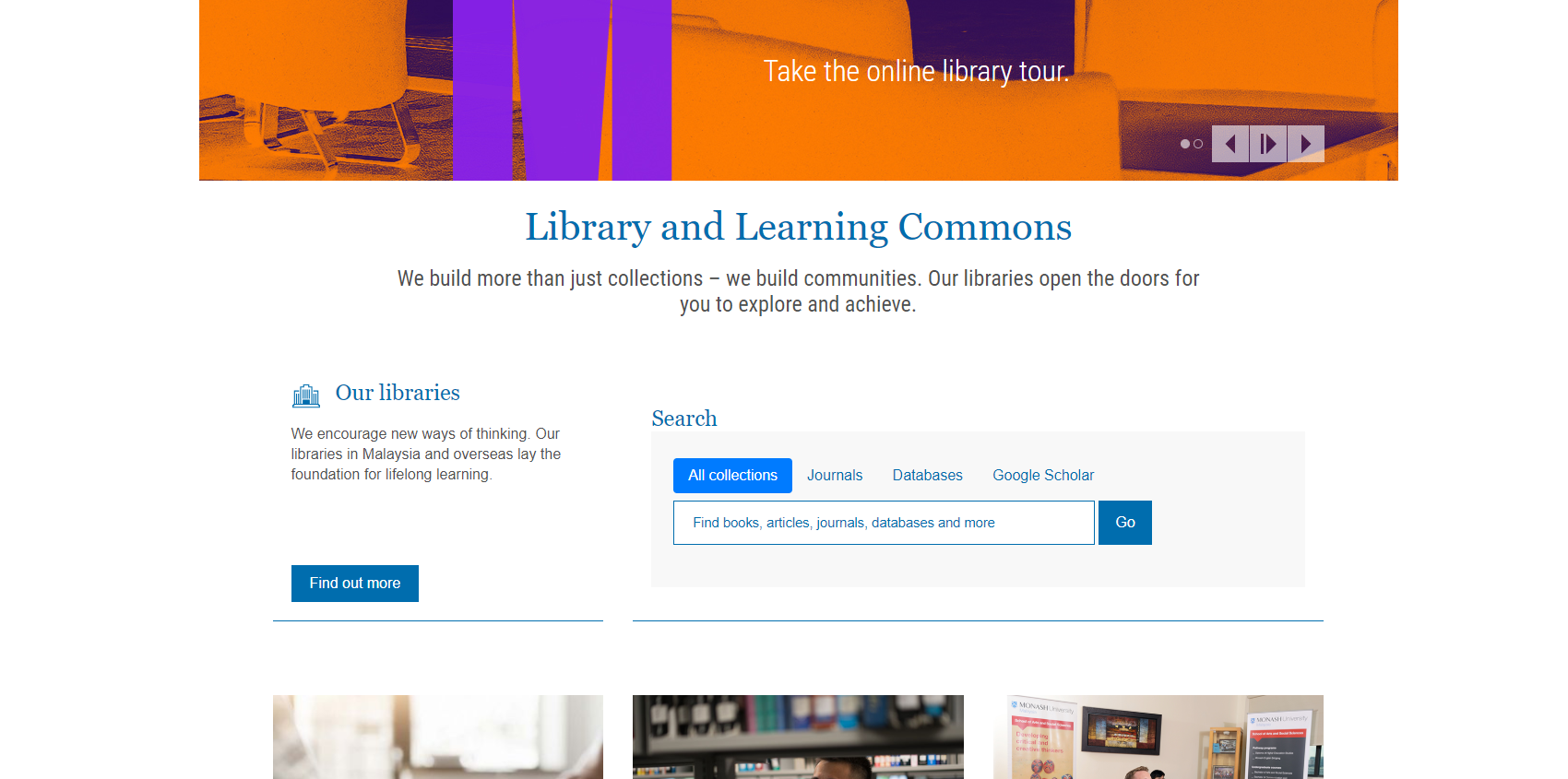 All-in-one search ( books, ebooks, journal articles)
“sustainability”
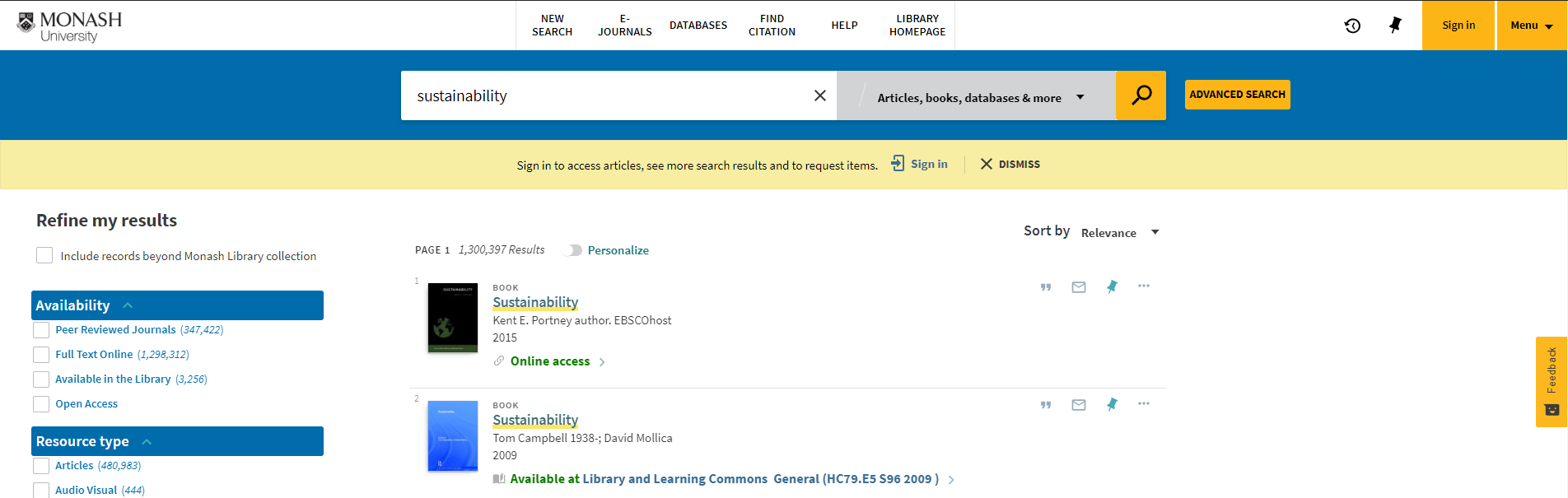 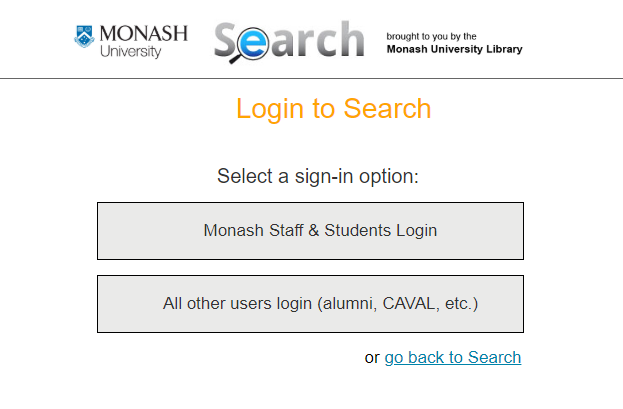 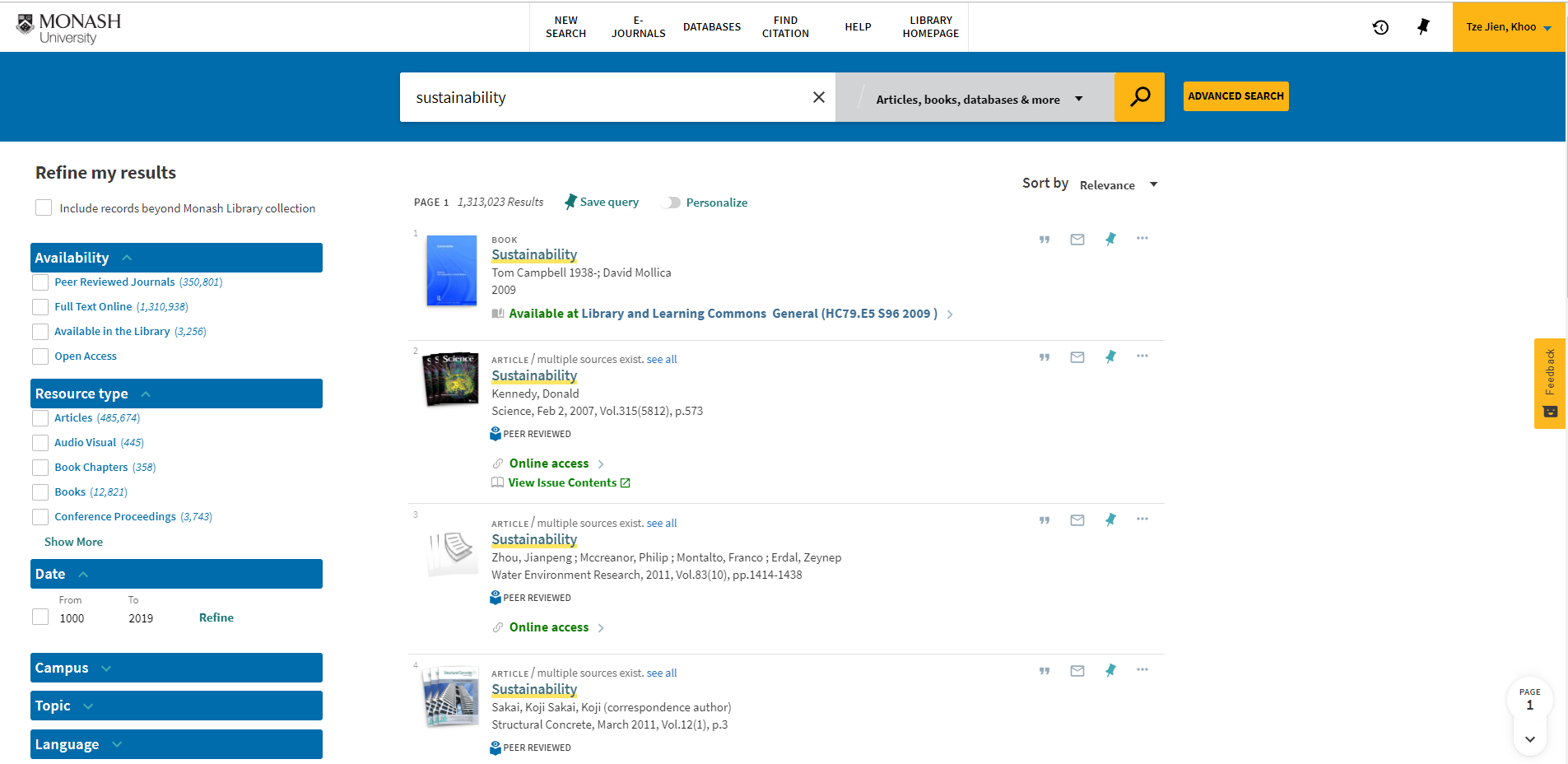 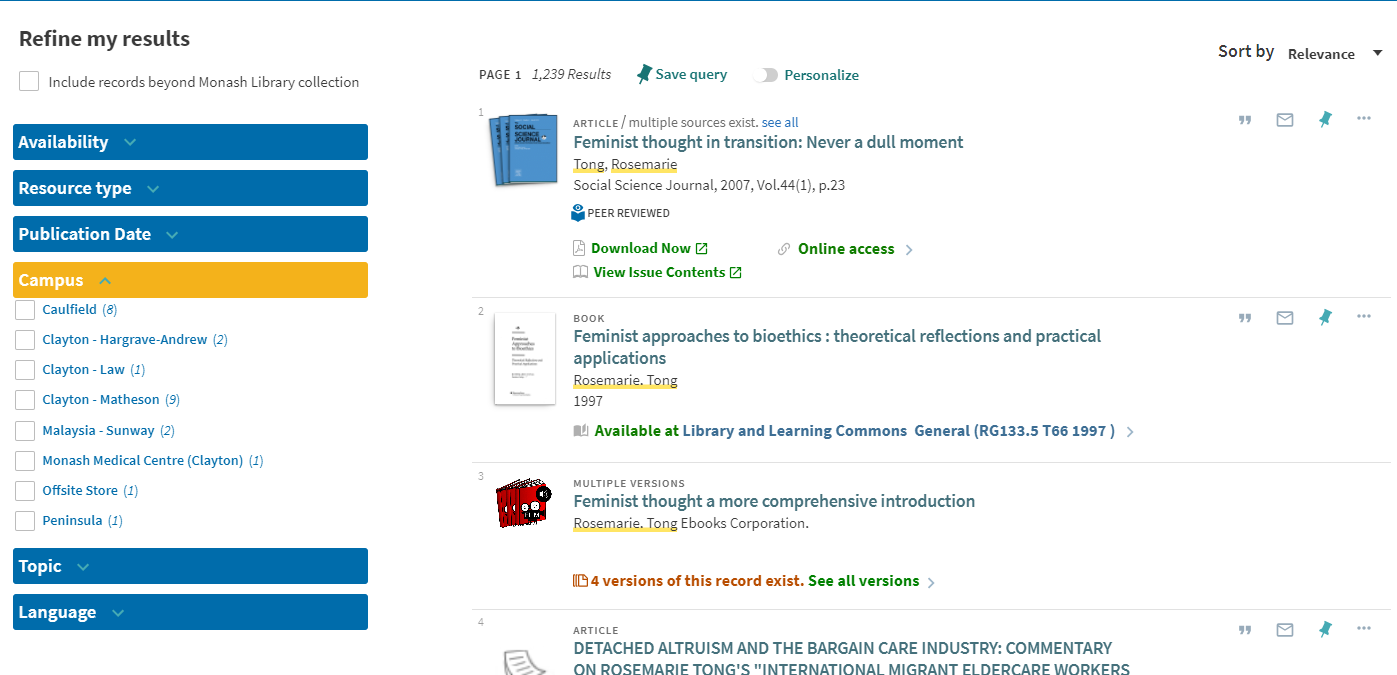 Citing and referencing
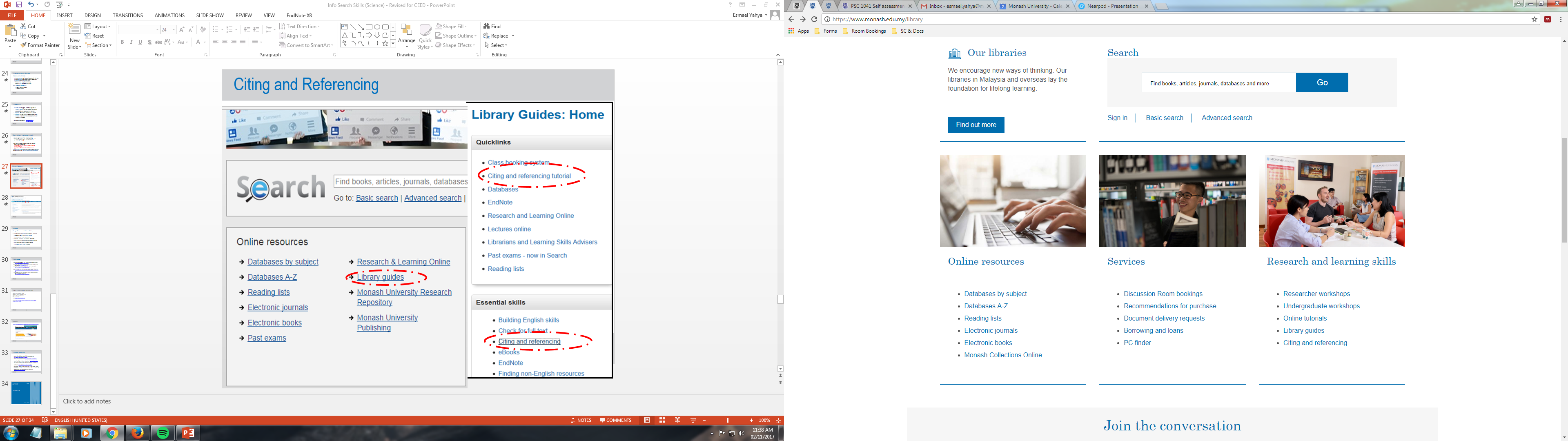 To look for subject specific resources
Citing and referencing
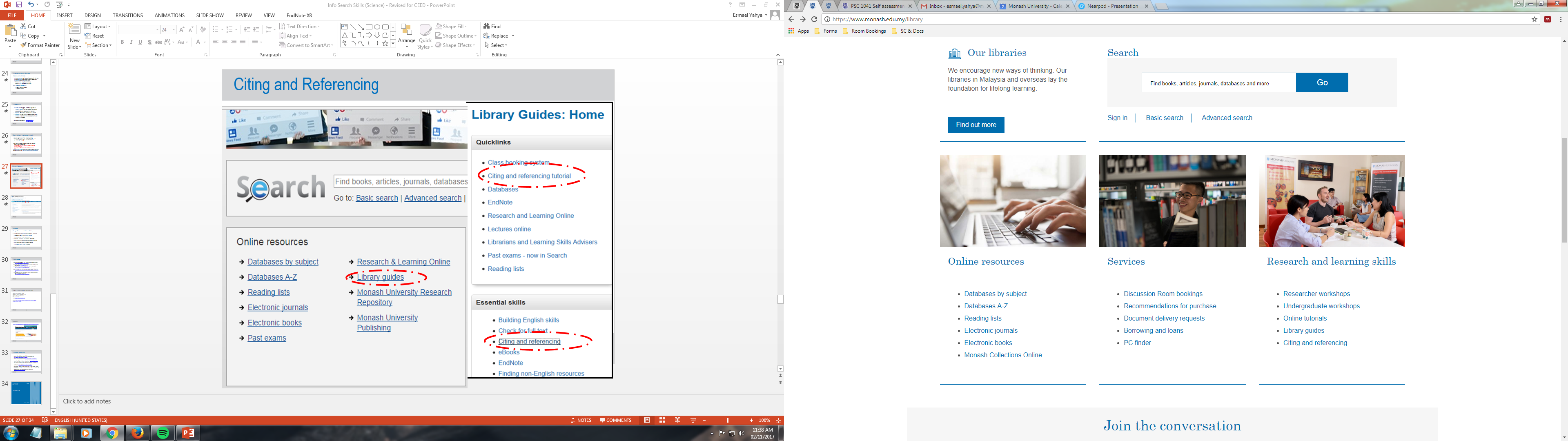 Popular Bibliographic Databases for SoS
Scopus
Web of Science (BIOSIS Preview)
PubMed
Ovid
CAB Direct
Academic One File
Google Scholar 


Popular Full-Text Databases for SoS
ScienceDirect  
Wiley Online
SpringerLink
Nature
Taylor and Francis (CRCnetBASE)
ProQuest (Agricultural & Environmental Science)
To look for specific databases like ScienceDirect, Scopus, Google scholar etc.
USING DATABASES
Databases and research
Finding resources and researcher ID
To effectively assess your resources you need to have accounts on:
SCOPUS (https://www-scopus-com.ezproxy.lib.monash.edu.au/search/form.uri?display=basic)
Web of Science (http://apps.webofknowledge.com.ezproxy.lib.monash.edu.au/WOS_GeneralSearch_input.do?product=WOS&search_mode=GeneralSearch&SID=C23EgZdKARoVd3Z95uq&preferencesSaved=)
As a researcher, you need to have accounts on:
Orcid (https://orcid.org/)
Google Scholar (https://scholar.google.com/)
SCOPUS
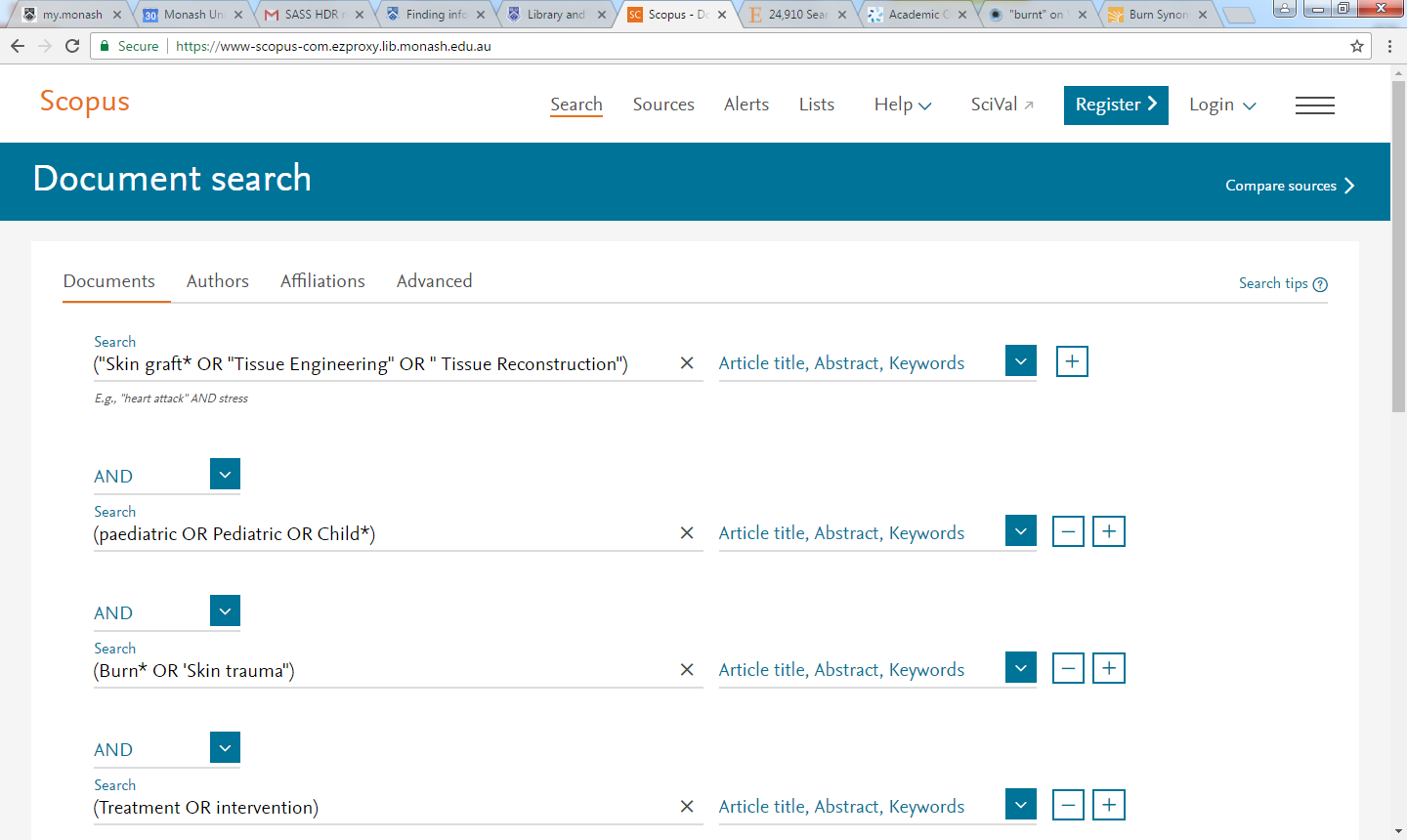 Web of Science
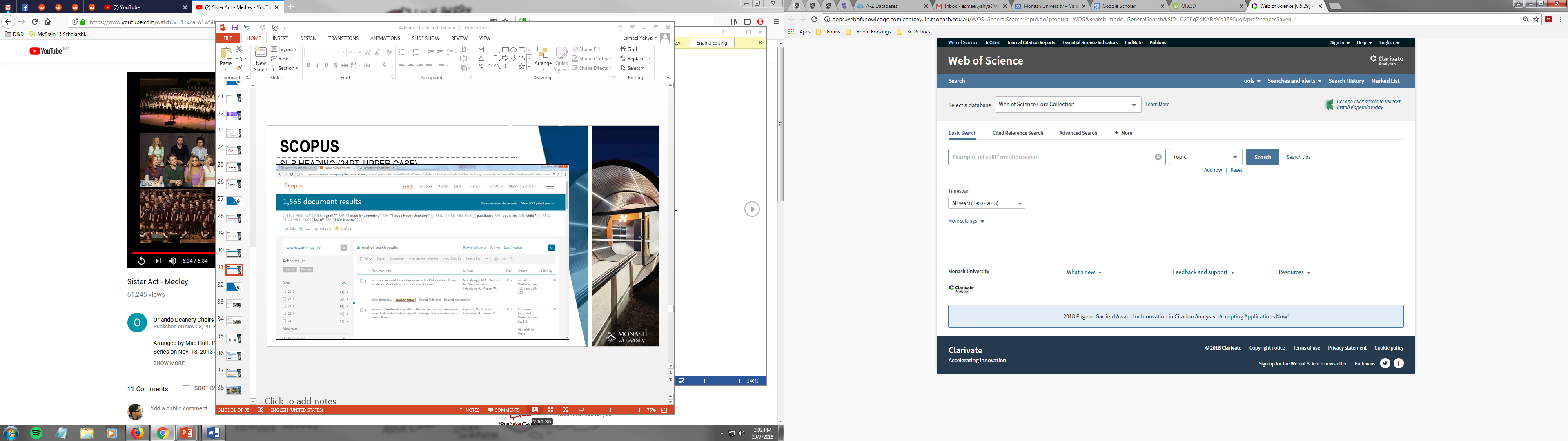 ORCID
https://orcid.org/
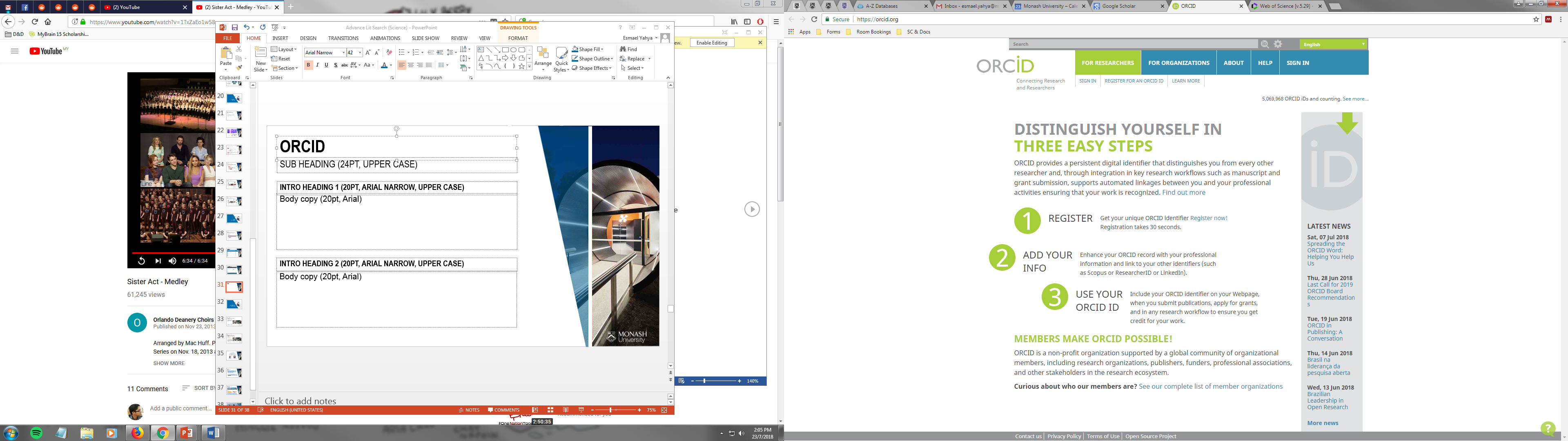 Google Scholar
https://scholar.google.com/
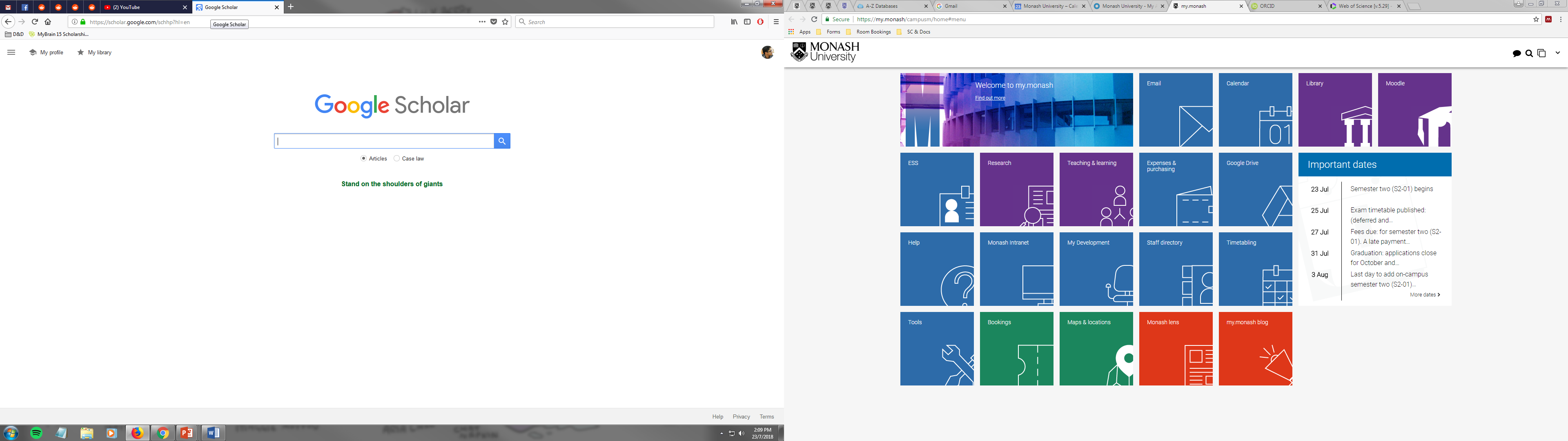 RESEARCH DATA MANAGEMENT
Managing research data
What to do with your research data?
We believe managing research data is an important and valuable skill
We ask researchers to consider making research data accessible that will enable other researchers to replicate experiments efficiently and add to existing research
Monash Figshare
What is monash.figshare? (https://monash.figshare.com/)
monash.figshare is a collaborative digital repository for Monash University researchers and graduate research students. The key benefits include:
Compliance: easy compliance with funder and publisher requirements to make data open
Secure management: manage private or public research outputs securely on Monash storage
Multiple formats: more than 650 file types can be uploaded including audio, video, images, spreadsheets, documents, surveys, datasets and posters.
Access: research files are available online from anywhere in the world
Collaboration: research files can be shared privately with collaborators or made public
Increased citations: all research outputs made public receive a Digital Object Identifier (DOI) making them citable
Reuse: apply Creative Commons or other appropriate licenses to define terms of re-use
Visibility: greater visibility of research outputs once published
Discoverability: allows other researchers to find your work, enabling collaborative research
Embargo: research outputs can be embargoed when necessary
KEY POINTS TO REMEMBER
Key points to remember
Start early and be systematic.
Finding scholarly information takes time and patience. Remember to review and used a different strategy for your searching.

Clarify what are your keywords for search, find related terms, formulate  search strategy with phrase search, Boolean search, truncation etc.
Key points to remember
Identify the resources you will be looking at. (books, e-books, databases, newspaper, theses, reports etc.).
Save the search string if you find that it was good in retrieving relevant resources. 

Collect citation details as you read / download books/ papers. Use Endnote or other citation manager to manage your references.
References
Birmingham City University. ( 2011). How to write a literature review. Retrieved from http://library.bcu.ac.uk/learner/writingguides/1.04.htm
Monash University (2017). Researching for your literature review. Retrieved from http://guides.lib.monash.edu/researching-for-your-literature-review/home
Monash University (2017). Systematic review. Retrieved from http://guides.lib.monash.edu/systematic-review
North Carolina State University Libraries. ( 2009, July 30). Literature Reviews:   An Overview for Graduate Students. [ video file]. Retrieved from https://www.youtube.com/watch?v=t2d7y_r65HU
Sunny Empire State College. ( 2016). Thinking in Concepts. Retrieved from http://subjectguides.esc.edu/researchskillstutorial/conceptchart 
 University of Leeds, Library (2017). Turning your research question into a search Strategy. Retrieved from https://library.leeds.ac.uk/researcher-literature-search-strategy#activate-searching_with_keywords
University of Toronto. ( 2008). Literature Review: a few tips on conducting it.    Retrieved from http://advice.writing.utoronto.ca/wp-  content/uploads/sites/2/literature-review.pdf
Any questions? 
In-Depth consultations
By appointment 
Library and Learning Commons
Building 7, Level 2
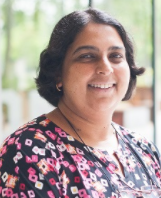 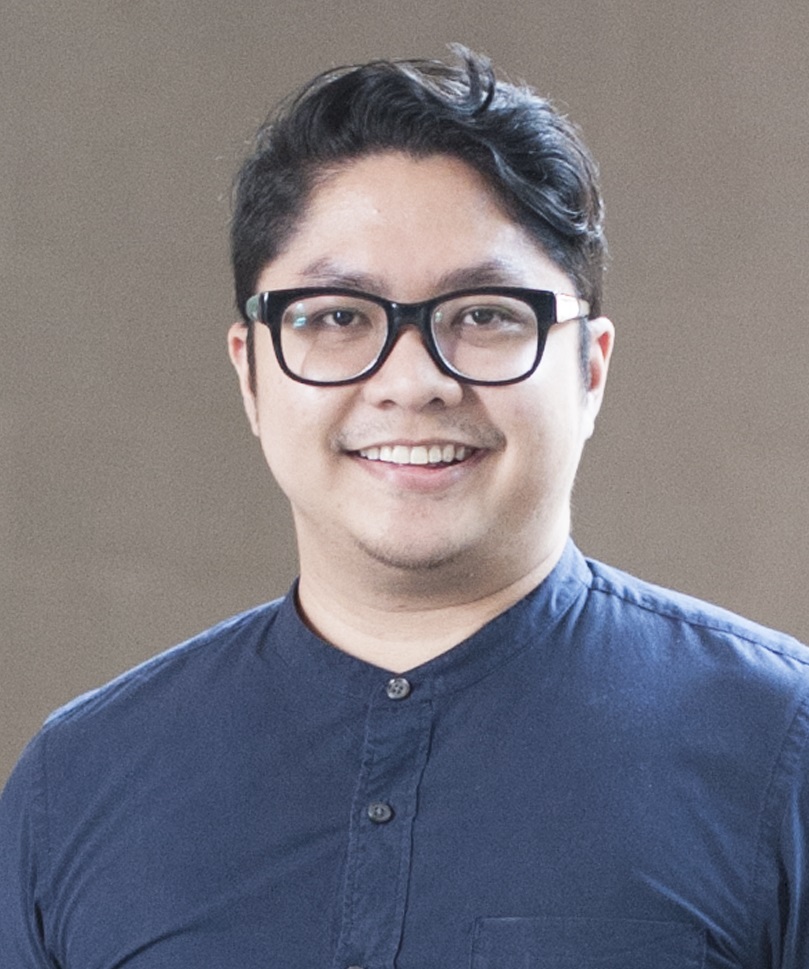 Esmael Yahya
Tel: +603 55146167
Email: esmael.yahya@monash.edu
Namita Santra
Tel: +603 55146151
Email: Namita.Santra@monash.edu
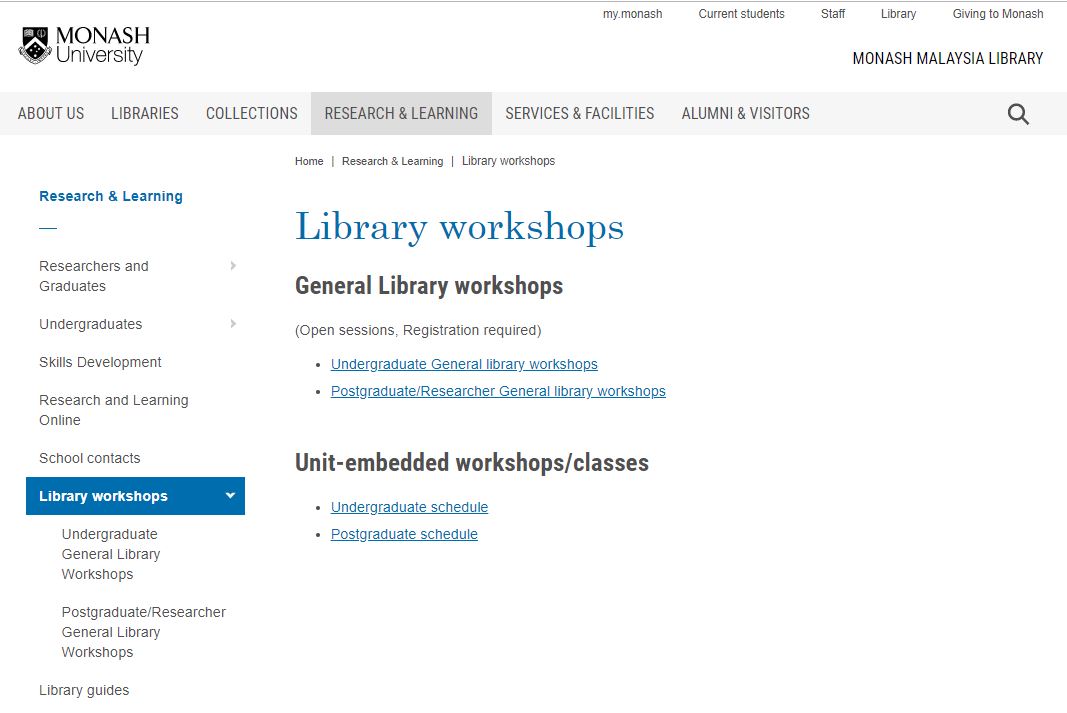 FEEDBACK
http://bit.ly/RLprograms
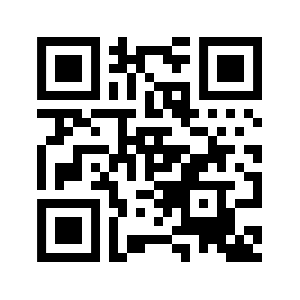 THANK YOU